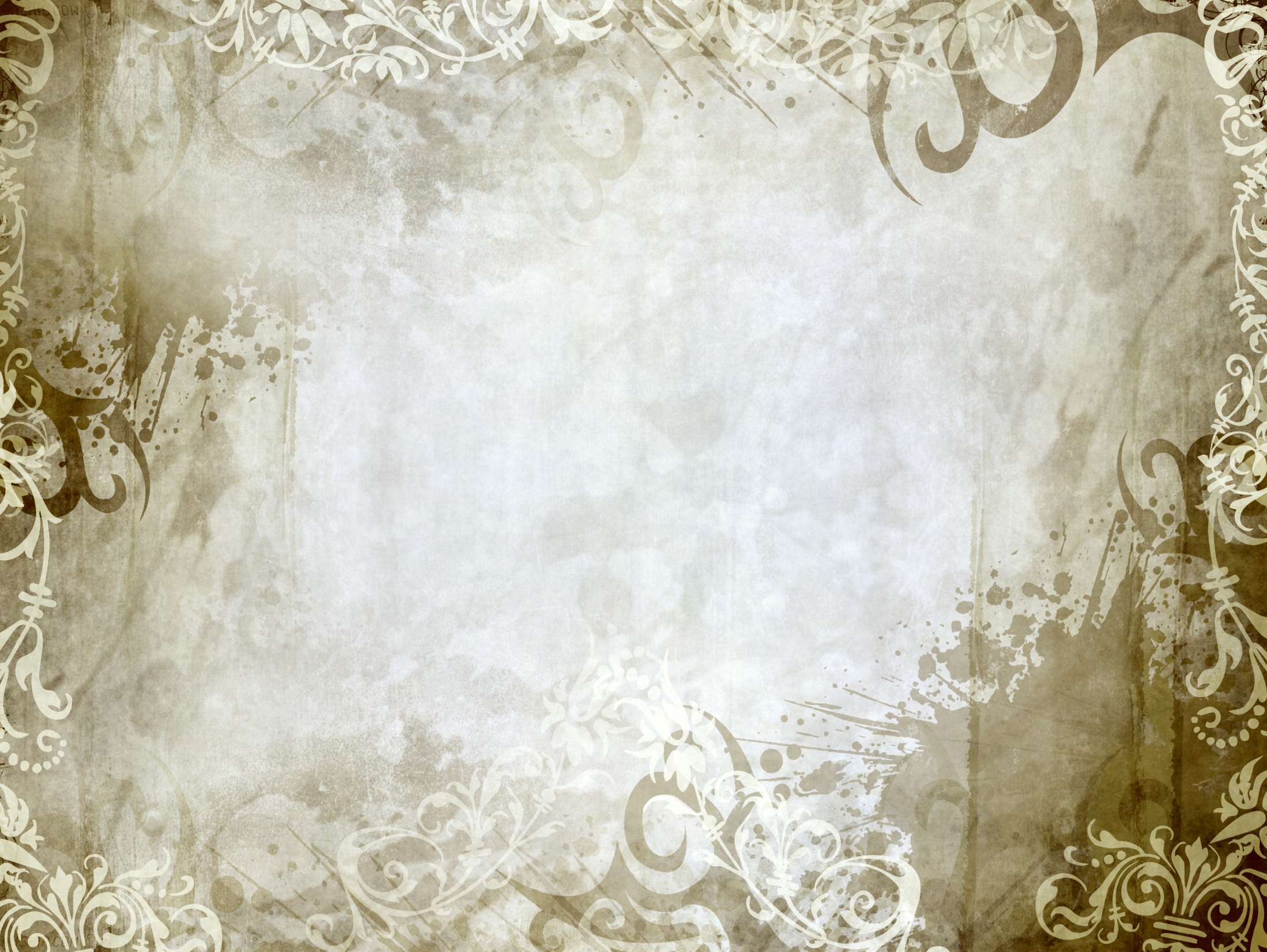 ГОУ ГИМНАЗИЯ №1505
Женщины и автомобили
Консультант проекта: Слуцкая Г. И.
Руководитель проекта: Родиков Роман 6 «В»
Участник проекта: Рачков Константин 6 «В».
Москва 2014 год.
Дамы,  изменившие
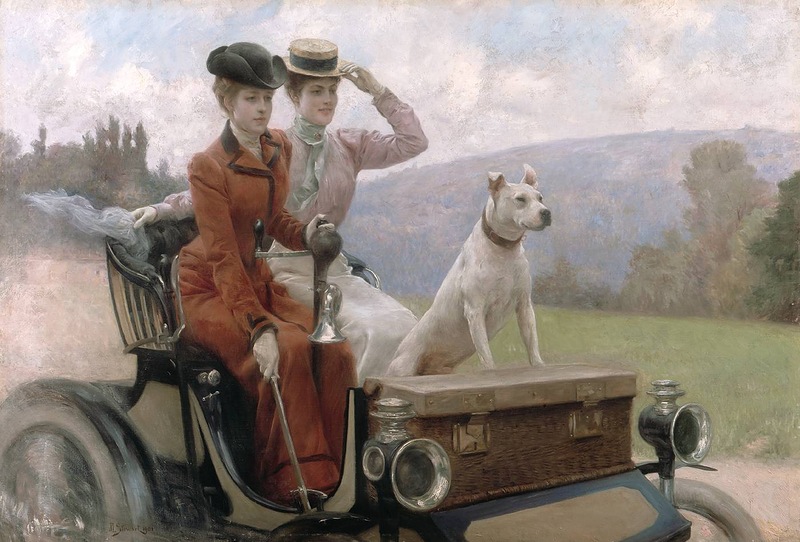 автомобильный
мир
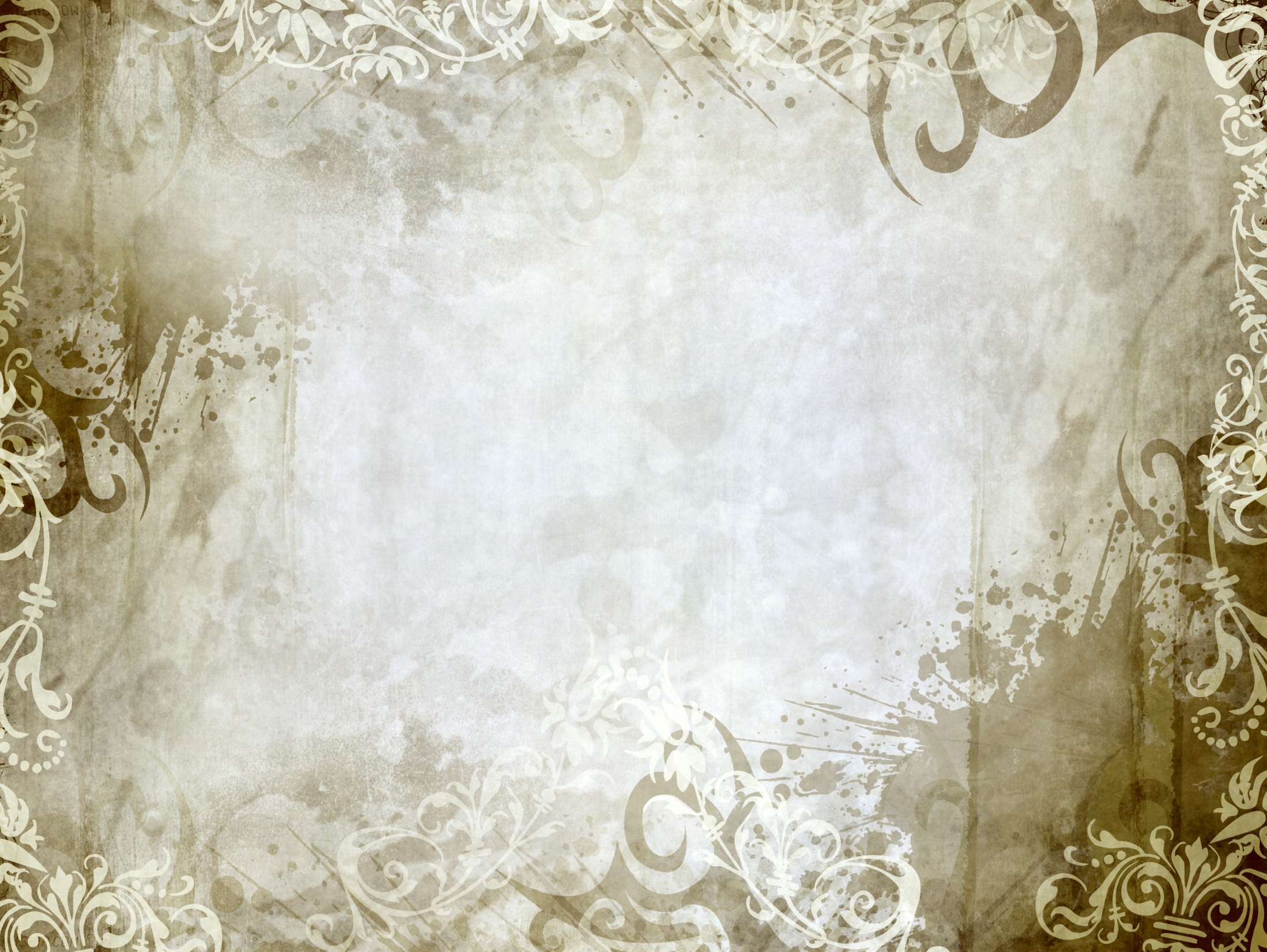 Мерседес
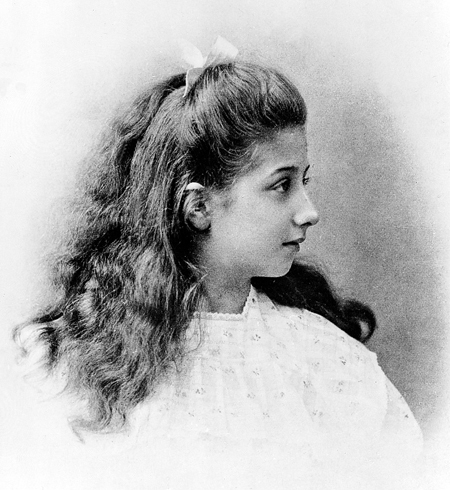 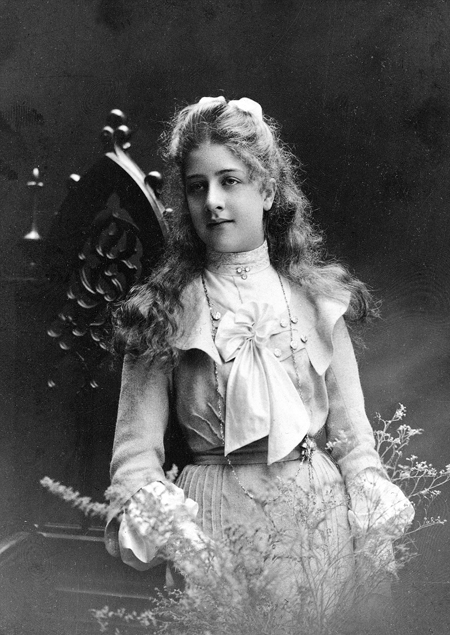 На самом деле девушку звали Адриана Мануэла Рамона Еллинек, а Мерседес было лишь прозвищем, домашним именем, в переводе с испанского означающим «милосердие».
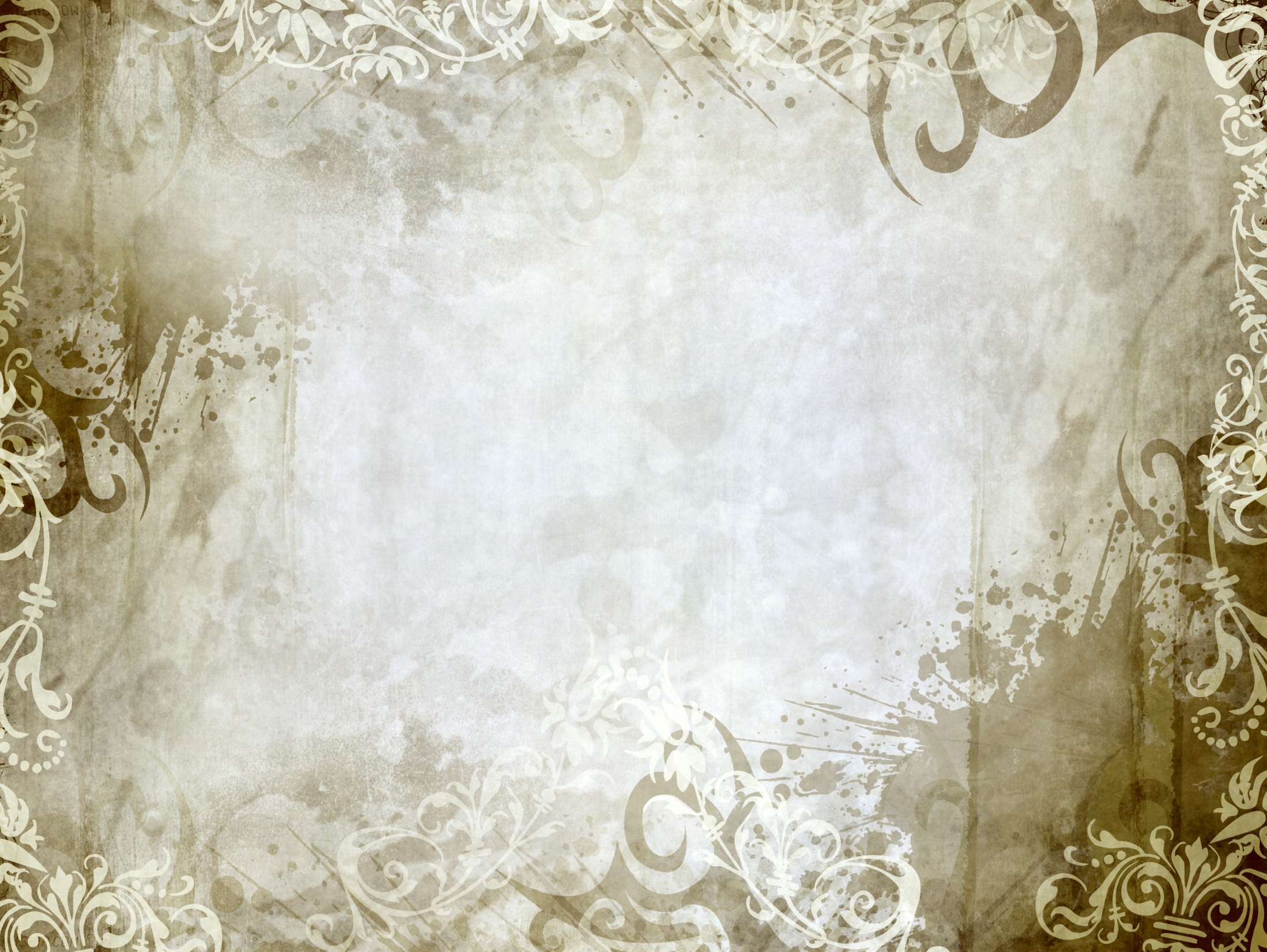 Берта Бенц
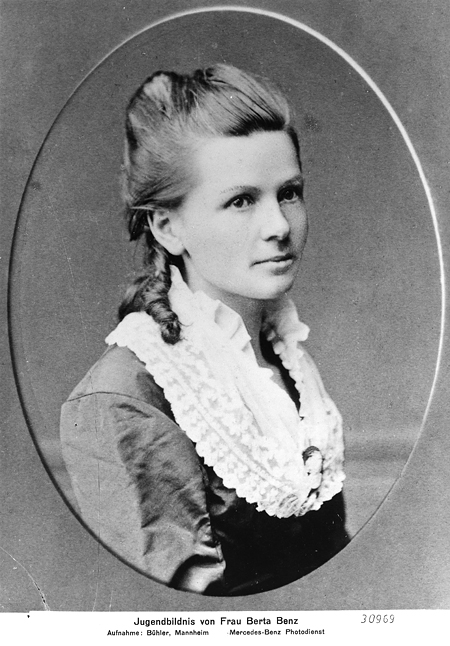 Именно её капитал стал стартом для бизнеса Карла  Бенца и именно её талант превратил автомобиль из технически бесполезной штуковины в вещь, имеющую практическое применение.
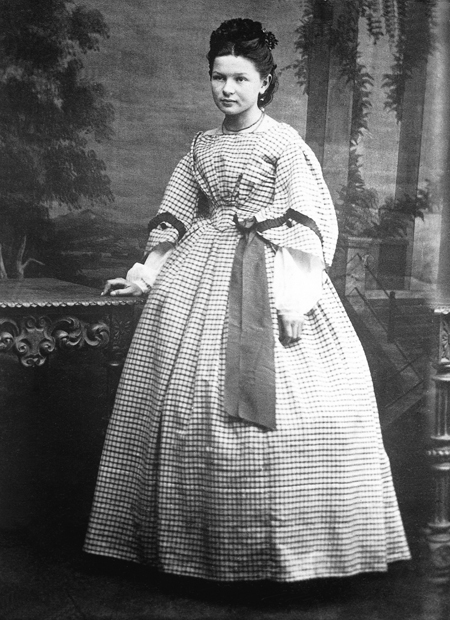 Первый  автомобиль  Бенца   был оснащён двигателем объёмом 954 см3  и мощностью лишь 2/3 лошадиных силы. Усовершенствованный автомобиль мог разгоняться до 16 км/ч, был оборудован топливным баком и ручным тормозом.
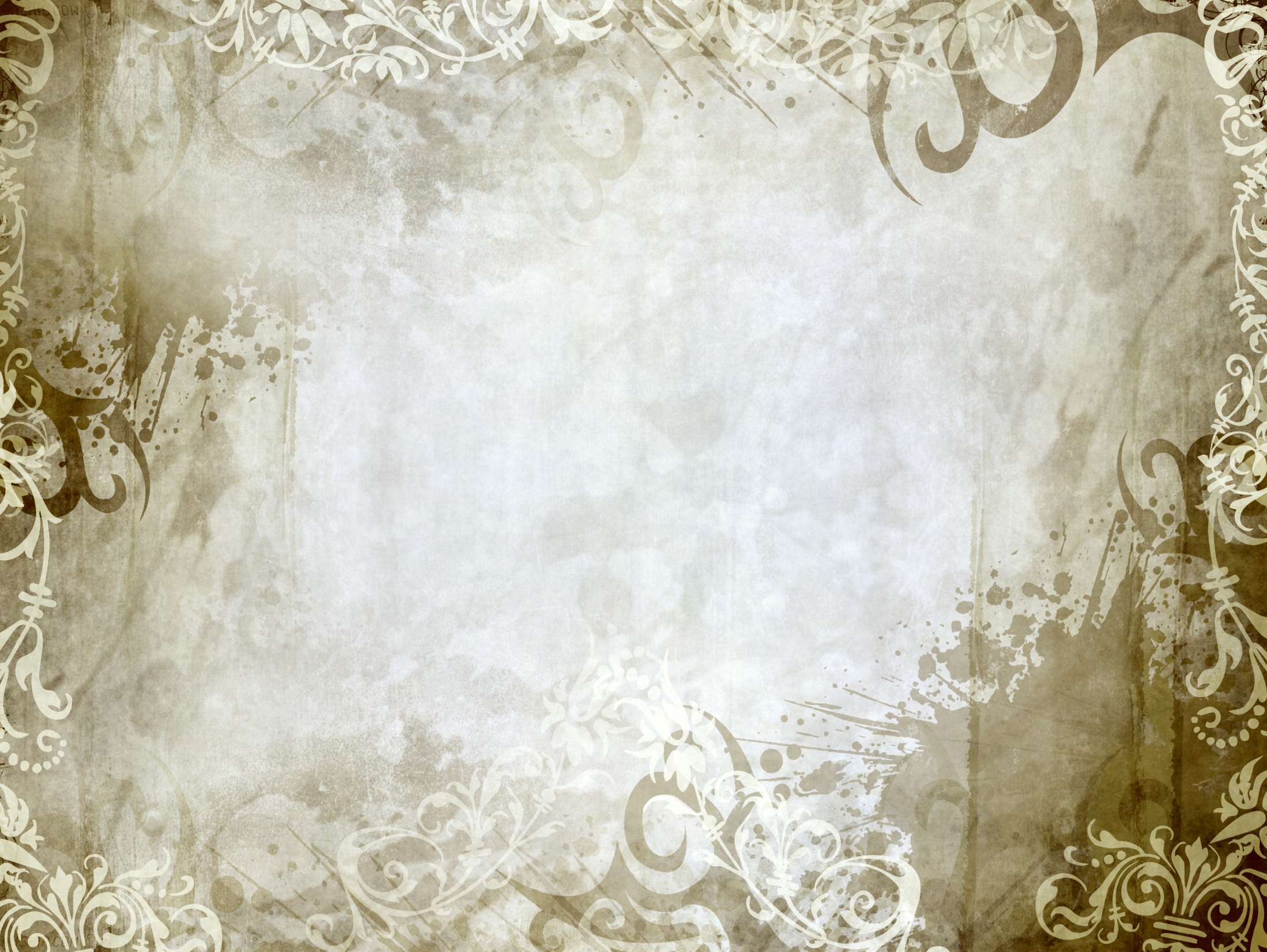 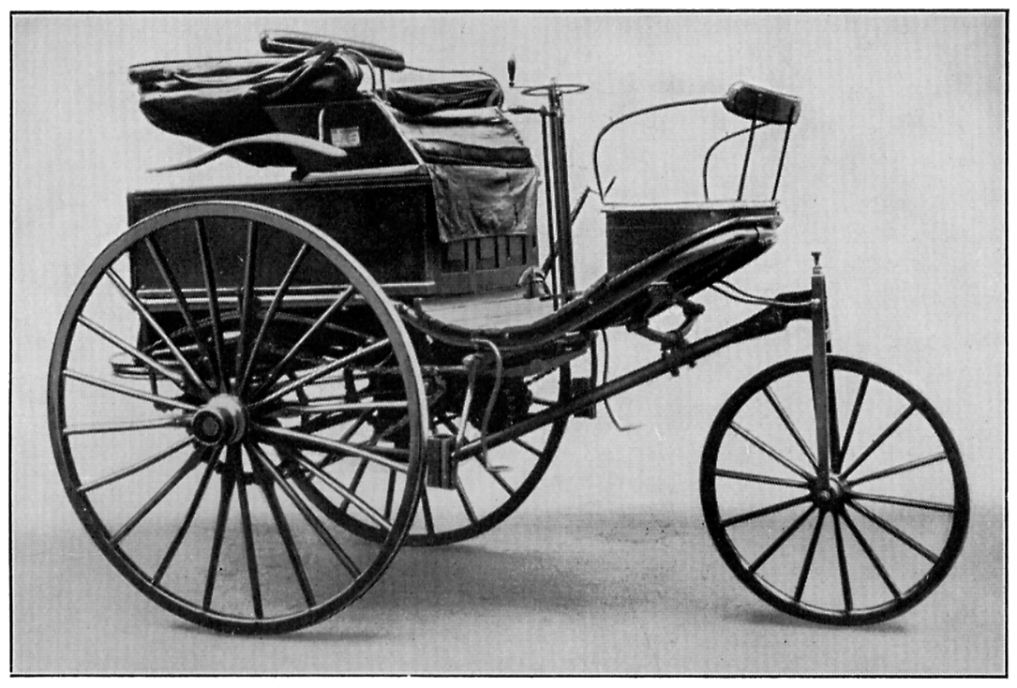 В августе 1888 года фрау Бенц взяла  «самобеглую коляску» и отправилась в гости. До этого никто не совершал подобных поездок на самодвижущихся экипажах. Раньше коляска передвигалась лишь по территории мастерской, да по ближайшим улочкам. Берта же не побоялась всевозможных трудностей, - и ей удалось их преодолеть:
•   В пути у автомобиля кончилось
    топливо – и …

•   У коляски стёрлись кожаные
    тормозные накладки - и …

•   Растянулась приводная цепь - и…

•   Забилась топливная трубка -  и …

•   А когда она почувствовала лёгкий
    удар током, то…
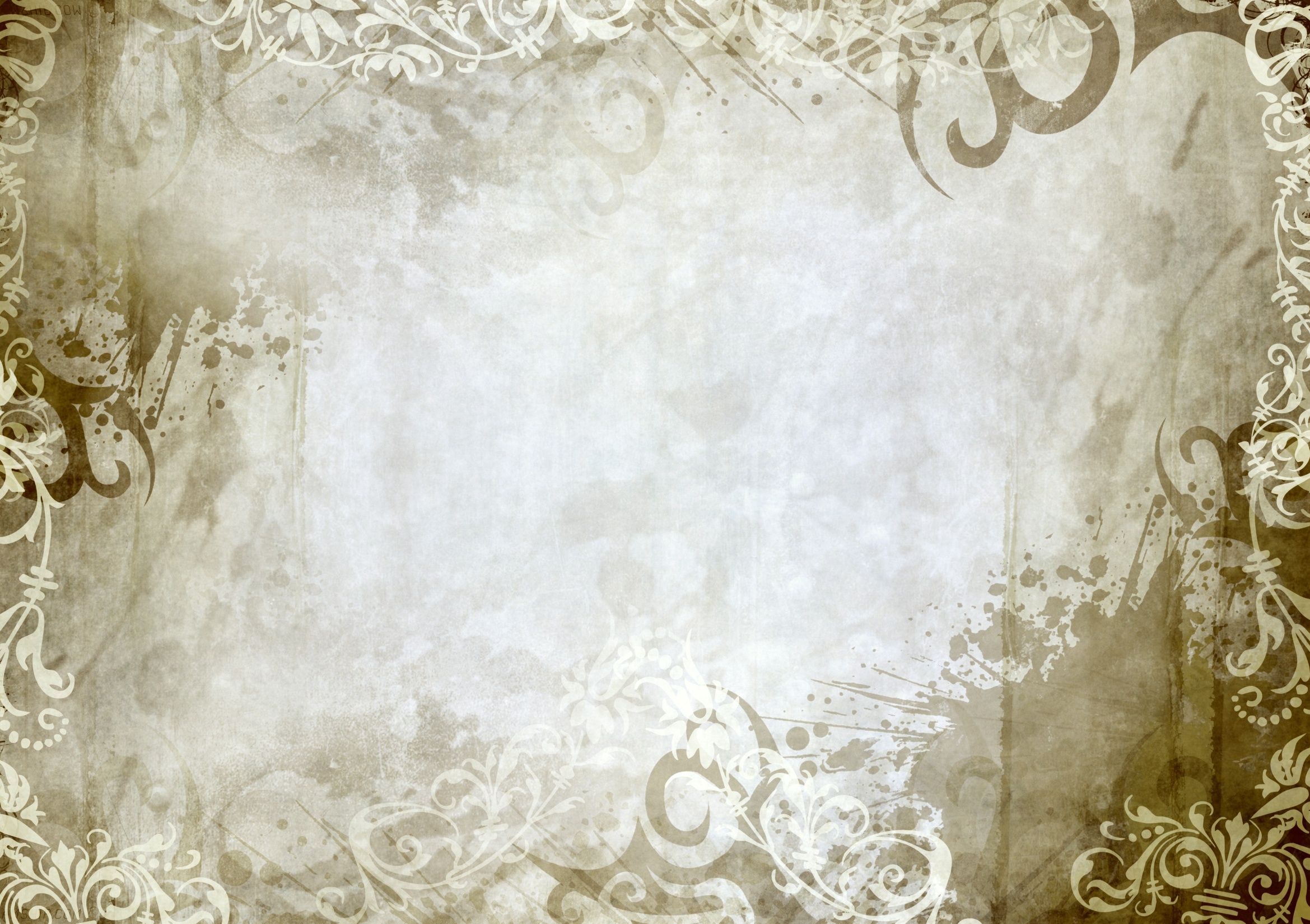 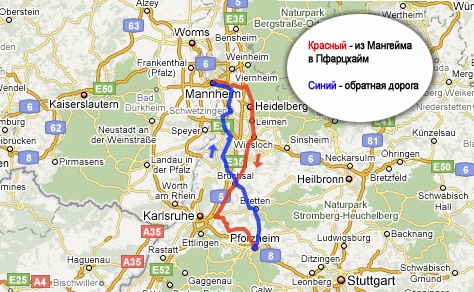 Сейчас по пути, проделанному отважной Бертой, организуются туристические маршруты.
В  Ы  В  О Д:

	В 2011 году автомобиль отмечал свой 125-летний юбилей, эта дата берёт свой отсчёт с 29 января 1886 года, когда Карл Бенц подал заявку на получение патента на своё изобретение. Но если бы не его жена, Берта Бенц, автомобиль Карла так бы и остался «забавным курьёзом». 
	Дамы и сейчас продолжают влиять на автомобильную промышленность. Например, именно ими были придуманы запоминание и автоматическая регулировка кресла, зеркал, руля под водителя, функции, которые сейчас реализованы на большинстве дорогих машин.
	Роль женщин в развитии автомобилестроения огромна. Дамы стояли у самых истоков зарождения автомобильной отрасли и в наши дни продолжают вносить свой вклад в её развитие.

 УВАЖАЙТЕ   ЖЕНЩИН   ЗА   РУЛЁМ!
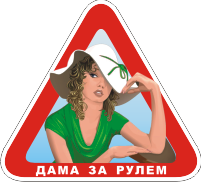 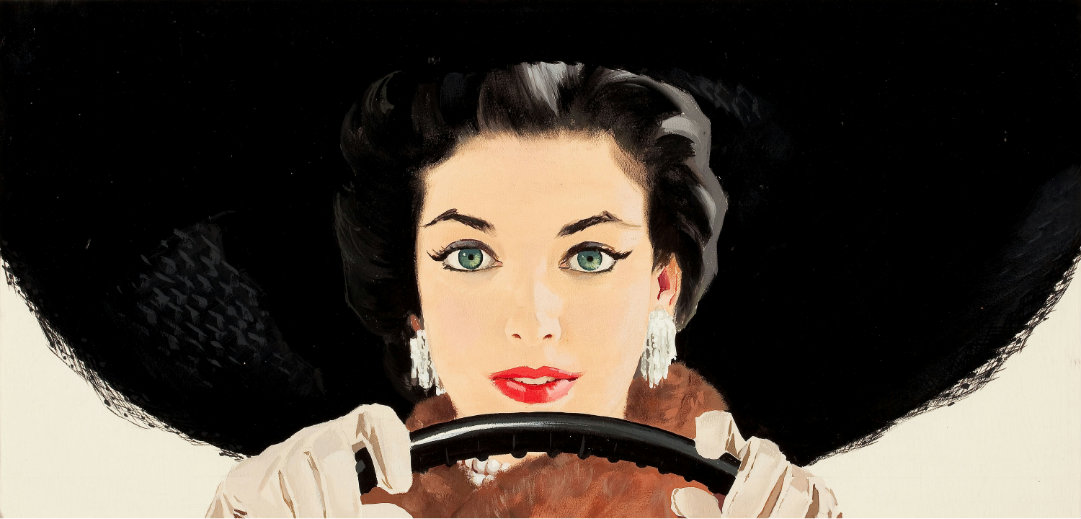 Спасибо за внимание!